Alumni of the Month: Chris Conoan
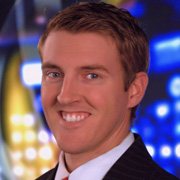 What does your job entail?
I forecast, prepare and deliver weather information for ABC5 in West Des Moines primarily on the weekends. It is a full-time position that involves operational meteorology, multimedia journalist responsibilities, and diligence under a firm deadline. I have to break down weather patterns into digestible little nuggets of weather information –often a huge challenge in an active weather state like Iowa. During the week, I work on news stories and updating our news web site.
How has the ISU AMS helped you?
I transferred to Iowa State my sophomore year and ISU AMS became my avenue for making friends and networking. Later on I was elected to an office position where I gained more responsibility than I was accustomed to. This proved to be an invaluable experience juggling AMS meetings, homework, class, work, oh yeah- and fun! My experience with ISU AMS helped prepare me for the working world!
How did you get your job?
I interned every year I was at Iowa State and I practiced my craft with Cy’s Eyes on the Skies. I also moved around quite a bit after graduation working at KCAU in Sioux City, IA then at KSWO Lawton, OK and now at WOI-DT (ABC5) in West Des Moines. All of that in 5 years is pretty common in broadcast meteorology.
Any other advice for current students?
If you want it, go for it! Don’t let anyone tell you it can’t be done... show them how it’s done. Most of the highlights of college and my job career came at the expense of frustration and hard work, so keep trying and working for your goals. Also, get your foot in the door! This is especially to the broadcast mets and NWS hopefuls. Most hiring positions have greater than a 80:1 ratio and you have to stand out in that crowd. It doesn’t matter if that first job is in Missoula, MT or Anchorage, AK –take it. Without experience only a lucky few can afford to be picky. Finally, while your in school find a mentor in your field. Send them an e-mail or give them a call and ask them for critique. Most would be happy to give it and that information could give you the edge once graduation rolls around.